Give Us clean handsby Charlie hall
We bow our hearts,
We bend our knees

Oh Spirit,
Come make us humble
We turn our eyes,
From evil things
Oh Lord,
We cast down our idols
Give us Clean Hands,
Give us Pure Hearts

Let us not lift our souls
To another
….Clean Hands,
..Pure Hearts

Let us not lift our souls
To another
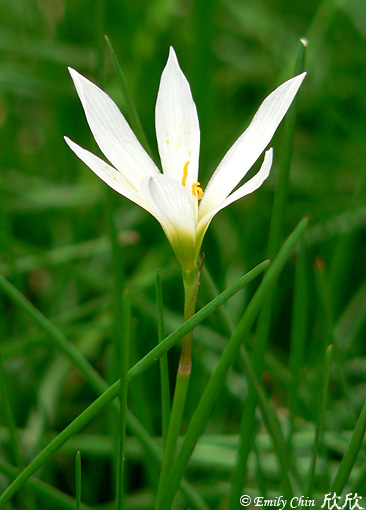 And O God,
Let us be a generation that seeks,
That seeks Your face, O God of Jacob